Cooking and Nutrition
DT Knowledge Organiser
Year 3
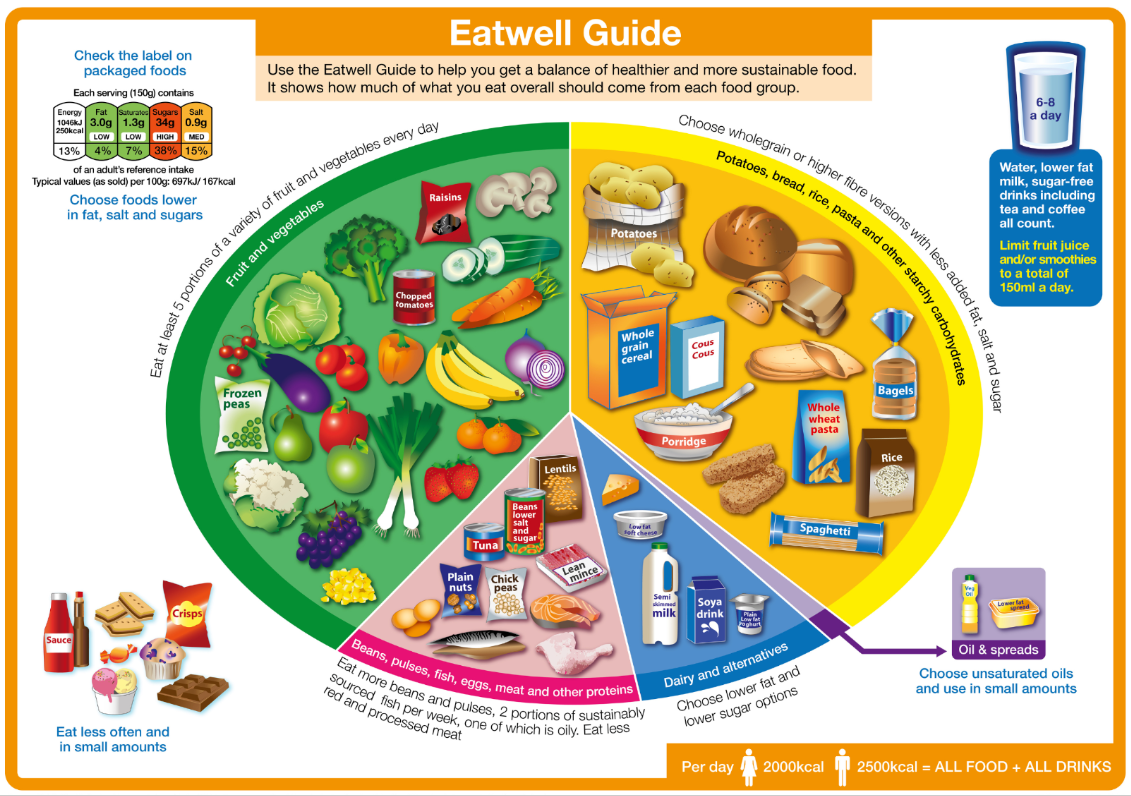 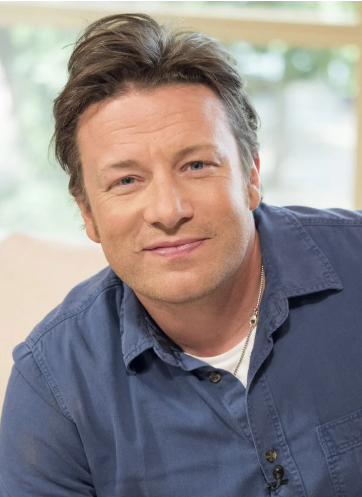 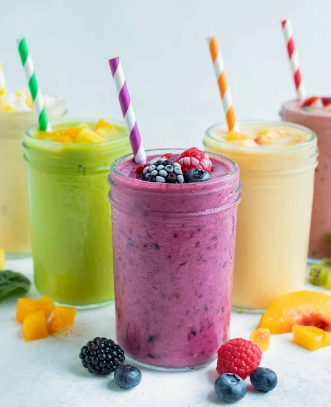 Outcome – Design 
and make a 
nutritious fruit 
Smoothie.